I nomi alterati
Basta poco per cambiare
Cos’è?
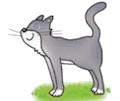 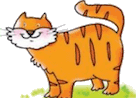 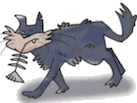 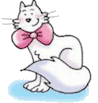 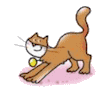 gattuccio
nome alterato
vezzeggiativo
gattaccio
nome alterato
dispregiativo
gattino
nome alterato
diminutivo
gatto
nome primitivo
gattone
nome alterato
accrescitivo
Cos’è?
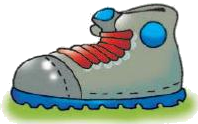 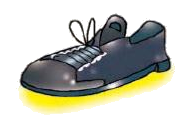 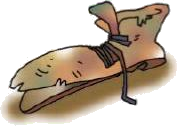 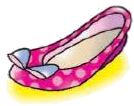 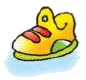 scarpetta
nome alterato
vezzeggiativo
scarpaccia
nome alterato
dispregiativo
scarpina
nome alterato
diminutivo
scarpa
nome primitivo
scarpona
nome alterato
accrescitivo
Chi è?
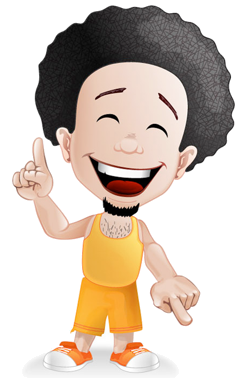 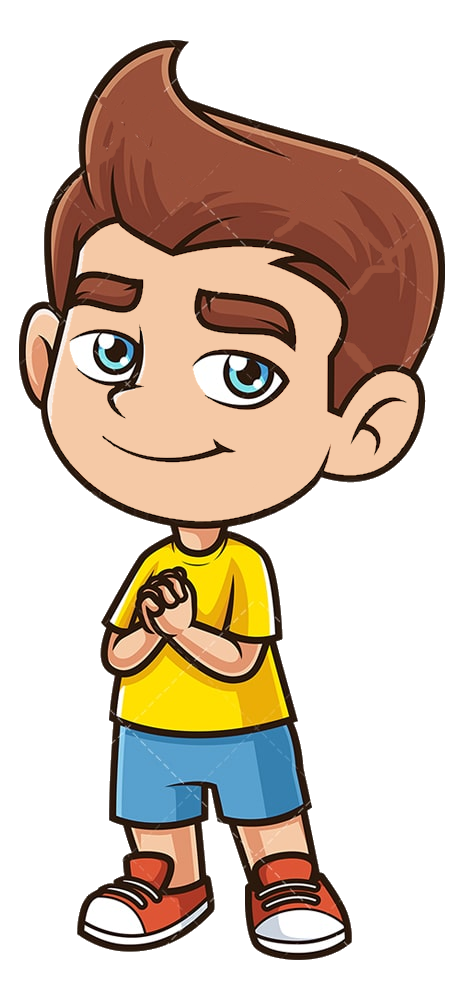 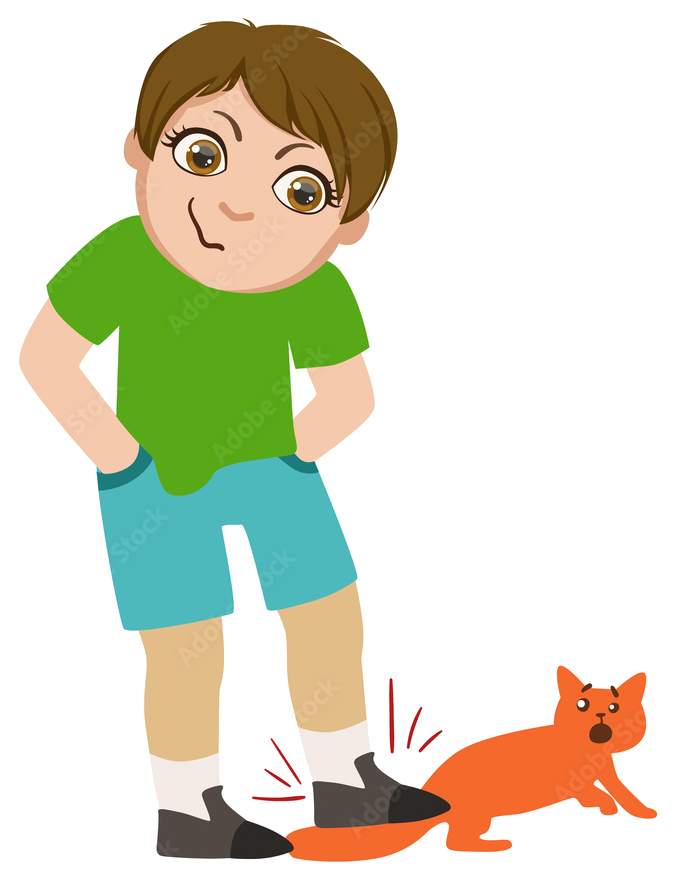 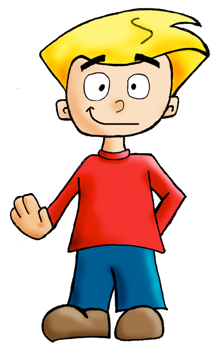 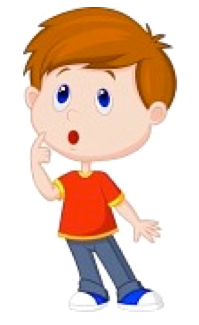 ragazzetto
nome alterato
vezzeggiativo
ragazzaccio
nome alterato
dispregiativo
ragazzino
nome alterato
diminutivo
ragazzo
nome primitivo
ragazzone
nome alterato
accrescitivo
Oggi ho imparato che…
Qualche volta il nome può cambiare per esprimere una sua caratteristica (grande, piccolo, bello, brutto), senza usare l’aggettivo qualificativo. 
Per farlo si prende la RADICE del nome e si aggiunge un SUFFISSO (-ino, -etto, -one, -accio ecc.). 
Si formano così i NOMI ALTERATI. 
I nomi alterati possono essere di 4 tipi: DIMINUTIVI, ACCRESCITIVI, VEZZEGGIATIVI e DISPREGIATIVI (o PEGGIORATIVI).
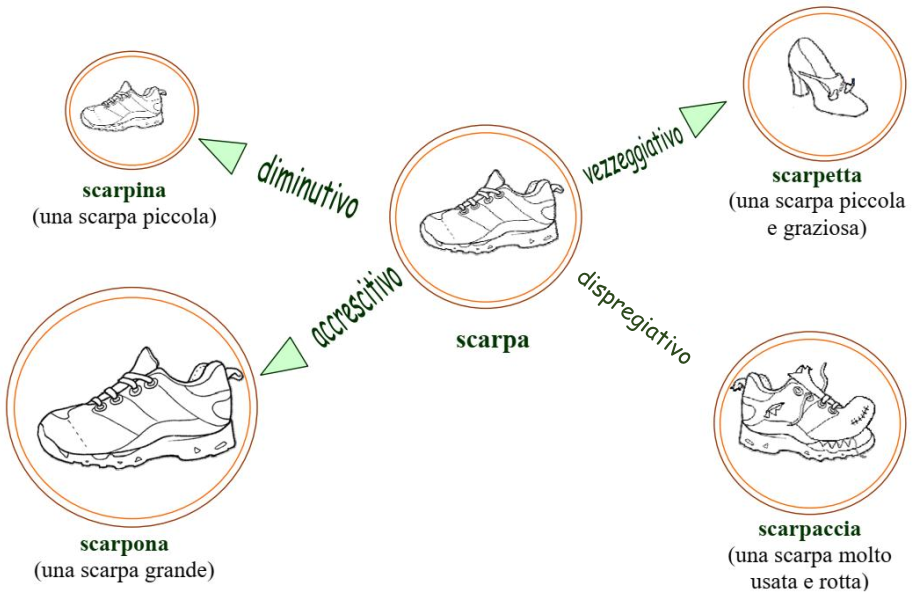 Ogni SUFFISSO ha la sua funzione
-etta
-uccia
-ina
-accia
-astra
-ona
E ora esercitati con i nomi alterati!